REVELATION 20-22
Eternity
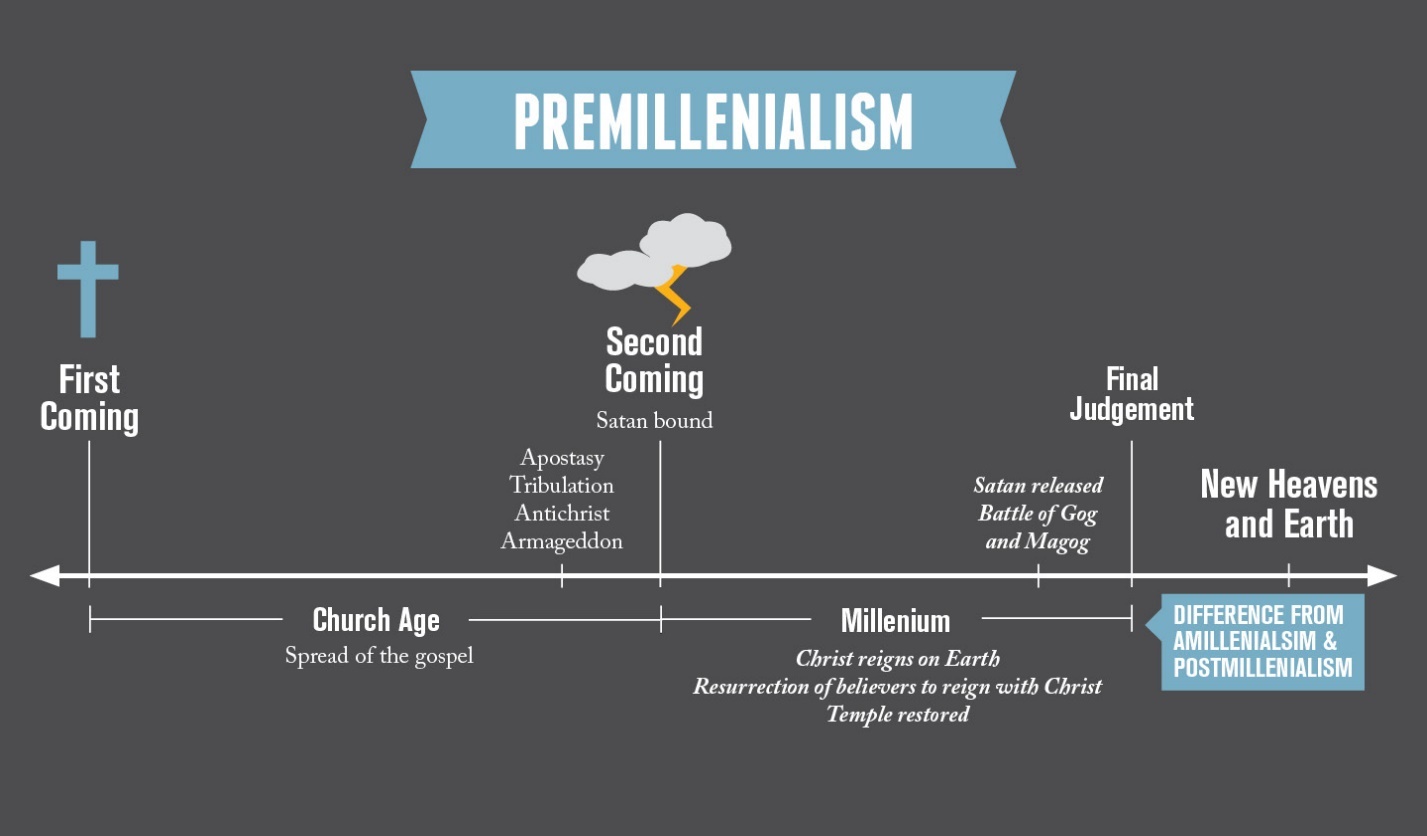 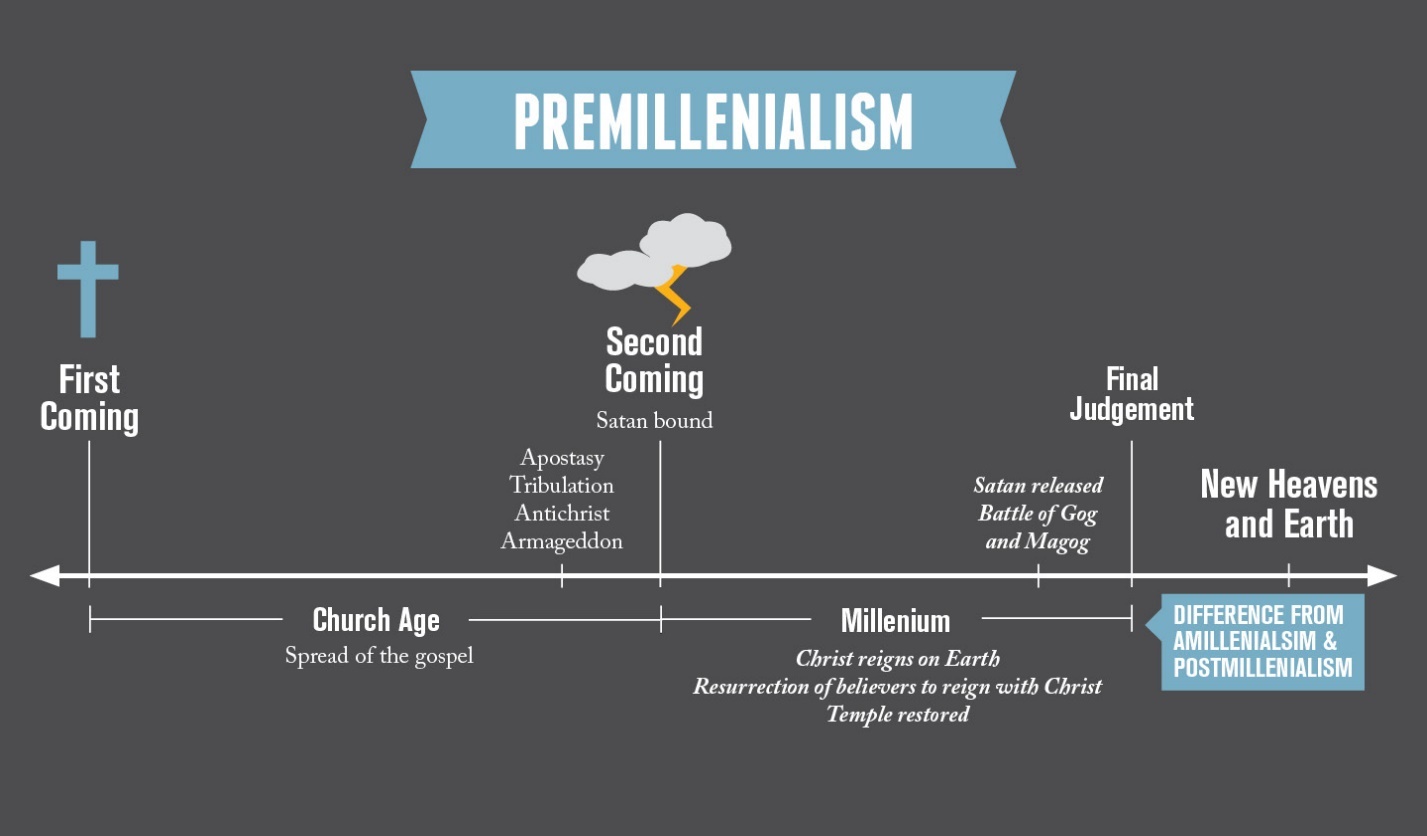 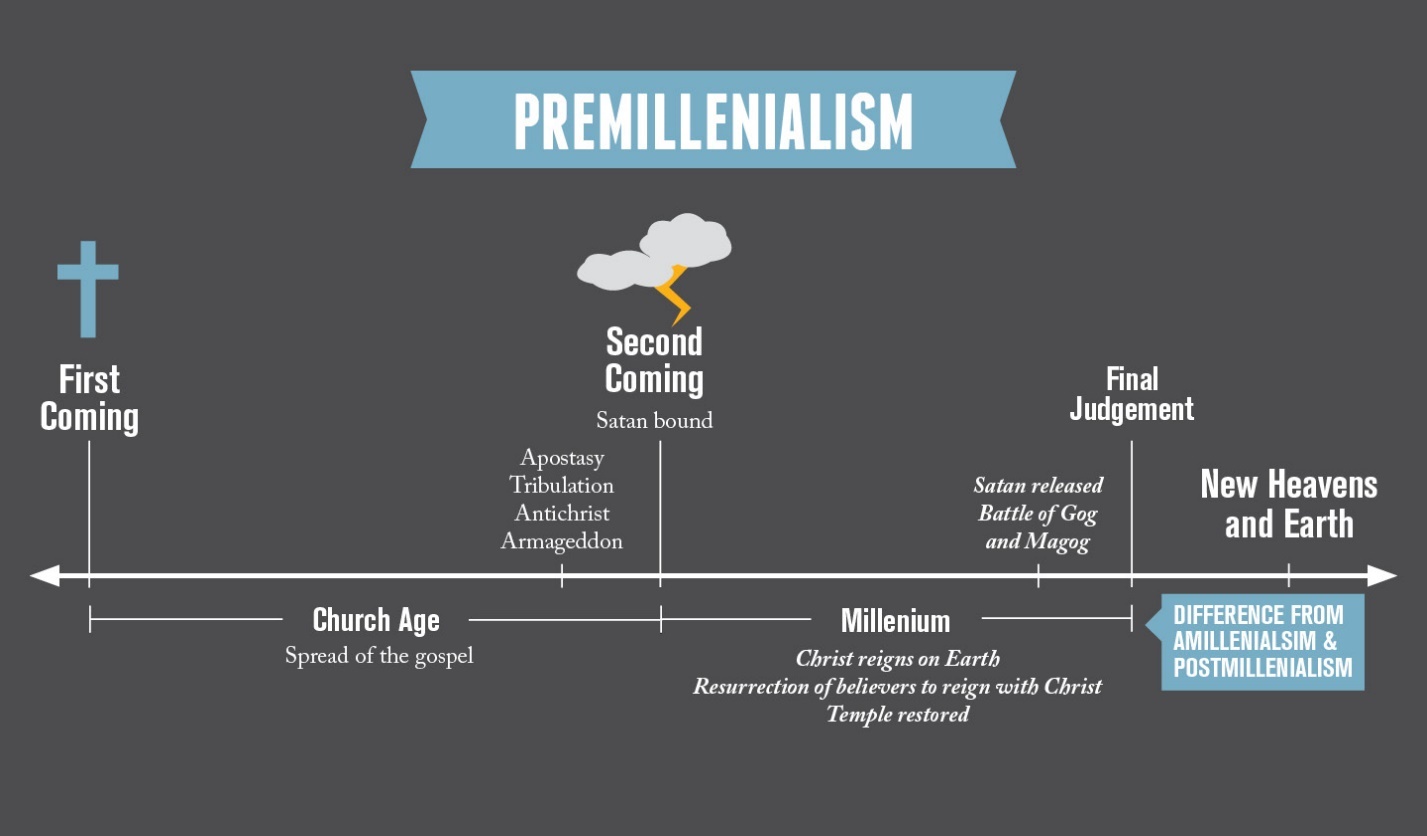 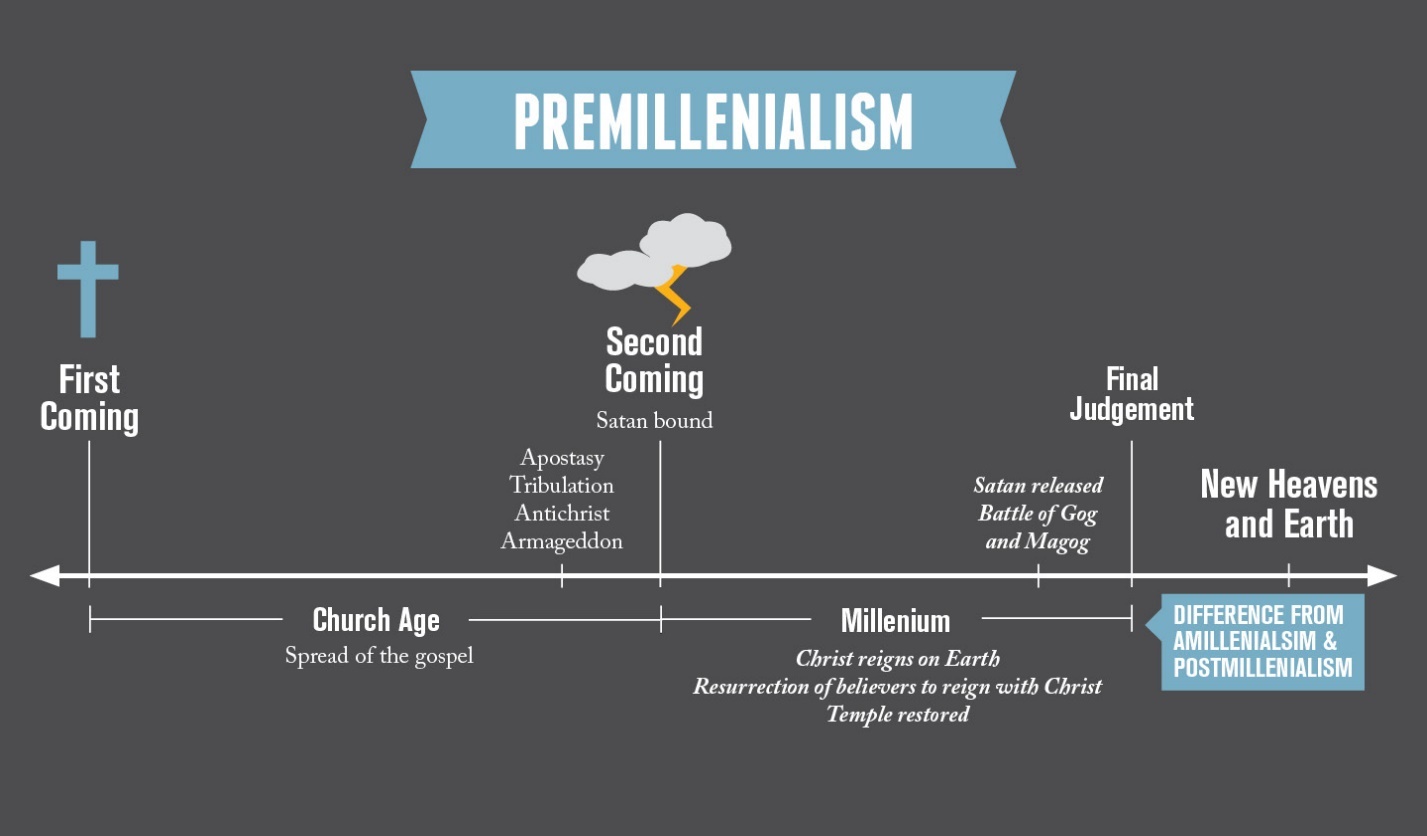 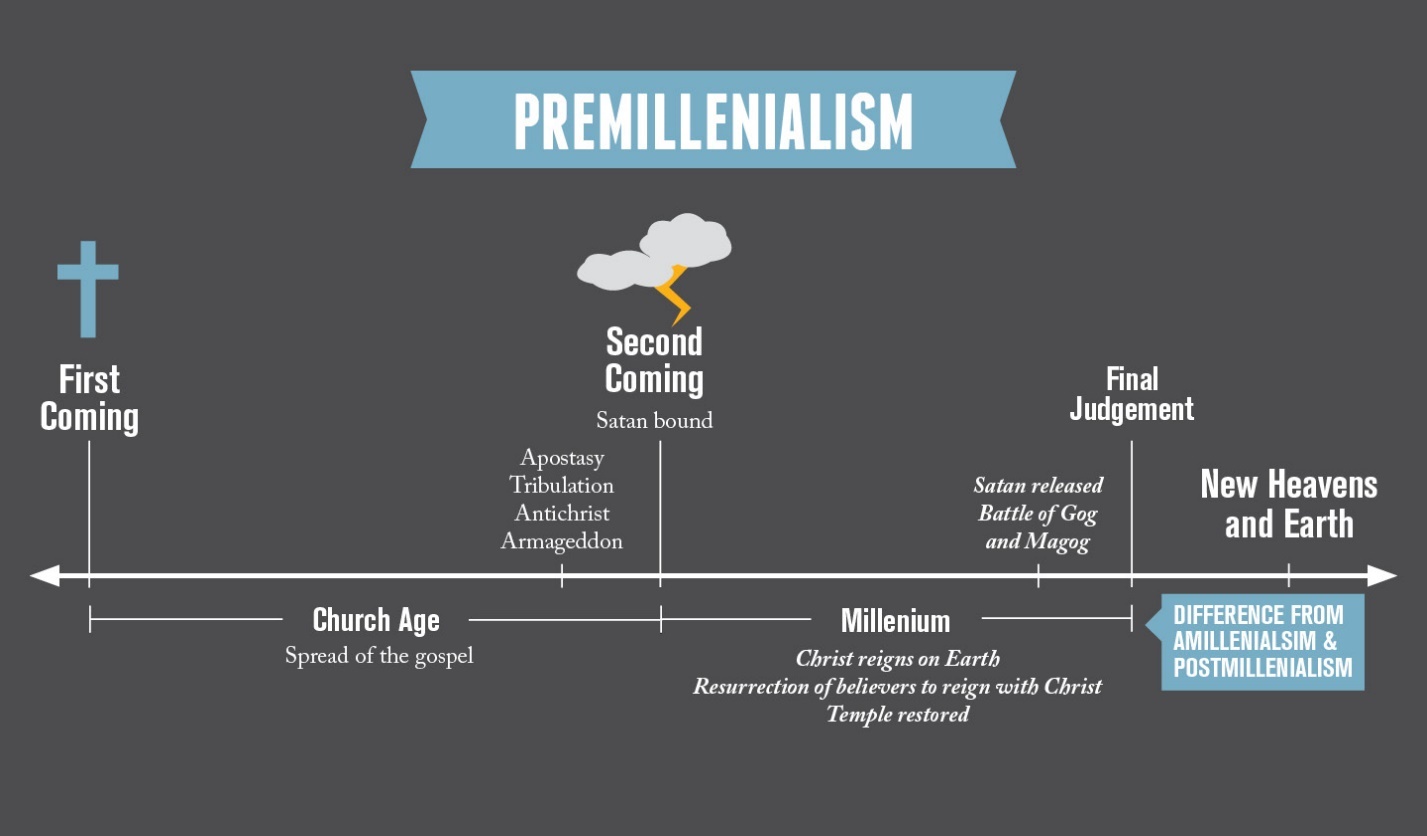 Revelation 20
11Then I saw a great white throne and him who was seated on it. The earth and the heavens fled from his presence, and there was no place for them.
Revelation 20
12And I saw the dead, great and small, standing before the throne, 
and books were opened. Another book was opened, which is the book of life. The dead were judged according to what they had done as recorded in the books.
John 5:24 – 24Very truly I tell you, whoever hears my word and believes him who sent me has eternal life and will not be judged but has crossed over from death to life.
Revelation 20
13The sea gave up the dead that were in it, and death and Hades gave up the dead that were in them, and each person was judged according to what they had done.
Revelation 20
14Then death and Hades were throne into the lake of fire. The lake of fire is the second death.
15Anyone whose name was not found written in the book of life was thrown into the lake of fire.
God’s standard isn’t good vs bad
It’s perfect vs imperfect
(Mt. 5:48; Jas. 2:10)
Revelation 20
14Then death and Hades were throne into the lake of fire. The lake of fire is the second death.
15Anyone whose name was not found written in the book of life was thrown into the lake of fire.
2 Cor. 5:21 – 21God made him who had no sin to be sin for us, so that in him we might become the righteousness of God.
God’s standard isn’t good vs bad
It’s perfect vs imperfect
(Mt. 5:48; Jas. 2:10)
Hell
What is Hell?
Separation from God and all He embodies (2 Thess. 1:9; Rev. 20:11ff)
Eternal (Mt. 25:31-46; Rev. 21:27)
Torment, not torture (Mt. 8:12; Lk. 12:47-48; 16:23)
Hell
How could a loving God send people to Hell?
God has the right to judge (Gen. 18:25; Hab. 1:13)
Love and justice are not mutually exclusive
People send themselves to Hell
There are only two kinds of people in the end:

those who say to God, ‘Thy will be done.’
CS Lewis
Christian Author
The Great Divorce, 69
And those to whom God says, in the end, 

‘Thy will be done.’
CS Lewis
Christian Author
The Great Divorce, 69
Hell
Why eternal punishment for finite sin?
The duration of a crime is rarely equivalent to the duration of punishment 
Criminals don’t decide their own sentence 
Look at the Person violated more than the violation
Revelation 20
14Then death and Hades were throne into the lake of fire. The lake of fire is the second death.
15Anyone whose name was not found written in the book of life was thrown into the lake of fire.
Revelation 20
Does God enjoy judging? 
NO!
(2 Cor. 5:21; 1 Tim. 2:4; 2 Pet. 3:9)
14Then death and Hades were throne into the lake of fire. The lake of fire is the second death.
15Anyone whose name was not found written in the book of life was thrown into the lake of fire.
Ezekiel 33:11 – 11As surely as I live, I take no pleasure in the death of the wicked, but rather that they turn from their ways and live. Turn! Turn from your evil ways! Why will you die, people of Israel?
When I was a boy, the thought of Heaven used to frighten me more than the thought of Hell.
David Lloyd George, quoted in Heaven, 65
I pictured Heaven as a place where time would be perpetual Sundays, with perpetual services from which there would be no escape.
David Lloyd George, quoted in Heaven, 65
Revelation 21
1Then I saw “a new heaven and a new earth,” for the first heaven and the first earth had passed away, and there was no longer any sea.
“New” (kainos) – qualitative newness 
(2 Cor. 5:17)
Revelation 21
1Then I saw “a new heaven and a new earth,” for the first heaven and the first earth had passed away, and there was no longer any sea.
Heaven is not “up there”
Heaven will be right here
Imagine this world without flaws
Revelation 21
1Then I saw “a new heaven and a new earth,” for the first heaven and the first earth had passed away, and there was no longer any sea.
New, resurrected bodies
(1 Cor. 15:35ff)
Rev. 22:3 – 3No longer will there be any curse. The throne of God and of the Lamb will be in the city, and his servants will serve him.
Revelation 21
2I saw the Holy City, the new Jerusalem, coming down out of heaven from God, prepared as a bride beautifully dressed for her husband. 
3And I heard a loud voice from the throne saying, “Look! God’s dwelling place is now among the people, and he will dwell with them.
Revelation 21
God will heal all your grief
3They will be his people, and God himself will be with them and be their God.
4He will wipe every tear from their eyes. There will be no more death or mourning or crying or pain, for the old order of things has passed away.”
Revelation 21
9One of the seven angels who had the seven bowls full of the seven last plagues came and said to me, “Come, I will show you the bride, the wife of the Lamb.”
Revelation 21
Probably a literal city
10And he carried me away in the Spirit to a mountain great and high, and showed me the Holy City, Jerusalem, coming down out of heaven from God. 
11It shone with the glory of God, and its brilliance was like that of a very precious jewel, like a jasper, clear as crystal.
Revelation 21
Believers from Old & New Covenants present
12It had a great, high wall with twelve gates, and with twelve angels at the gates. On the gates were written the twelve tribes of Israel…
14The wall of the city had twelve foundations, and on them were the names of the twelve apostles of the Lamb.
Revelation 21
15The angel who talked with me had a measuring rod of gold to measure the city, its gates and its walls. 
16The city was laid out like a square, as long as it was wide. He measured the city with the rod and found it to be 1,500 miles in length, and as wide and high as it is long.
Could house 588 billion people…
…with a full square mile of real estate each! 
(Jn. 14:2-3)
Revelation 21
Could be symbolic (1 Kings 6:19-20)
15The angel who talked with me had a measuring rod of gold to measure the city, its gates and its walls. 
16The city was laid out like a square, as long as it was wide. He measured the city with the rod and found it to be 1,500 miles in length, and as wide and high as it is long.
Revelation 21
18The wall was made of jasper, and the city of pure gold, as pure as glass. 
19The foundations of the city walls were decorated with every kind of precious stone.
Might refer to the High Priest’s breastplate (Ex. 28:17-20)
Revelation 21
19The first foundation was jasper, the second sapphire, the third agate, the fourth emerald, 
20the fifth onyx, the sixth ruby, the seventh chrysolite, the eighth beryl, the ninth topaz, the tenth turquoise, the eleventh jacinth, and the twelfth amethyst.
Revelation 21
21The twelve gates were twelve pearls, each gate made of a single pearl. The great street of the city was of gold, as pure as transparent glass.
Revelation 21
21The twelve gates were twelve pearls, each gate made of a single pearl. The great street of the city was of gold, as pure as transparent glass.
Giant clams?
Pearlescent?
Revelation 21
21The twelve gates were twelve pearls, each gate made of a single pearl. The great street of the city was of gold, as pure as transparent glass.
Gold is common
Revelation 21
22I did not see a temple in the city, because the Lord God Almighty and the Lamb are its temple. 
23The city does not need the sun or the moon to shine on it, for the glory of God gives it light, and the Lamb is its lamp.
Doesn’t say we won’t have a sun or moon
Revelation 21
24The nations will walk by its light, and the kings of the earth will bring their splendor into it…
26The glory and honor of the nations will be brought into it.
Revelation 21
24The nations will walk by its light, and the kings of the earth will bring their splendor into it…
26The glory and honor of the nations will be brought into it.
Multicultural (Rev. 7:9)
Revelation 21
24The nations will walk by its light, and the kings of the earth will bring their splendor into it…
26The glory and honor of the nations will be brought into it.
How could we bring splendor, glory and honor to Heaven?
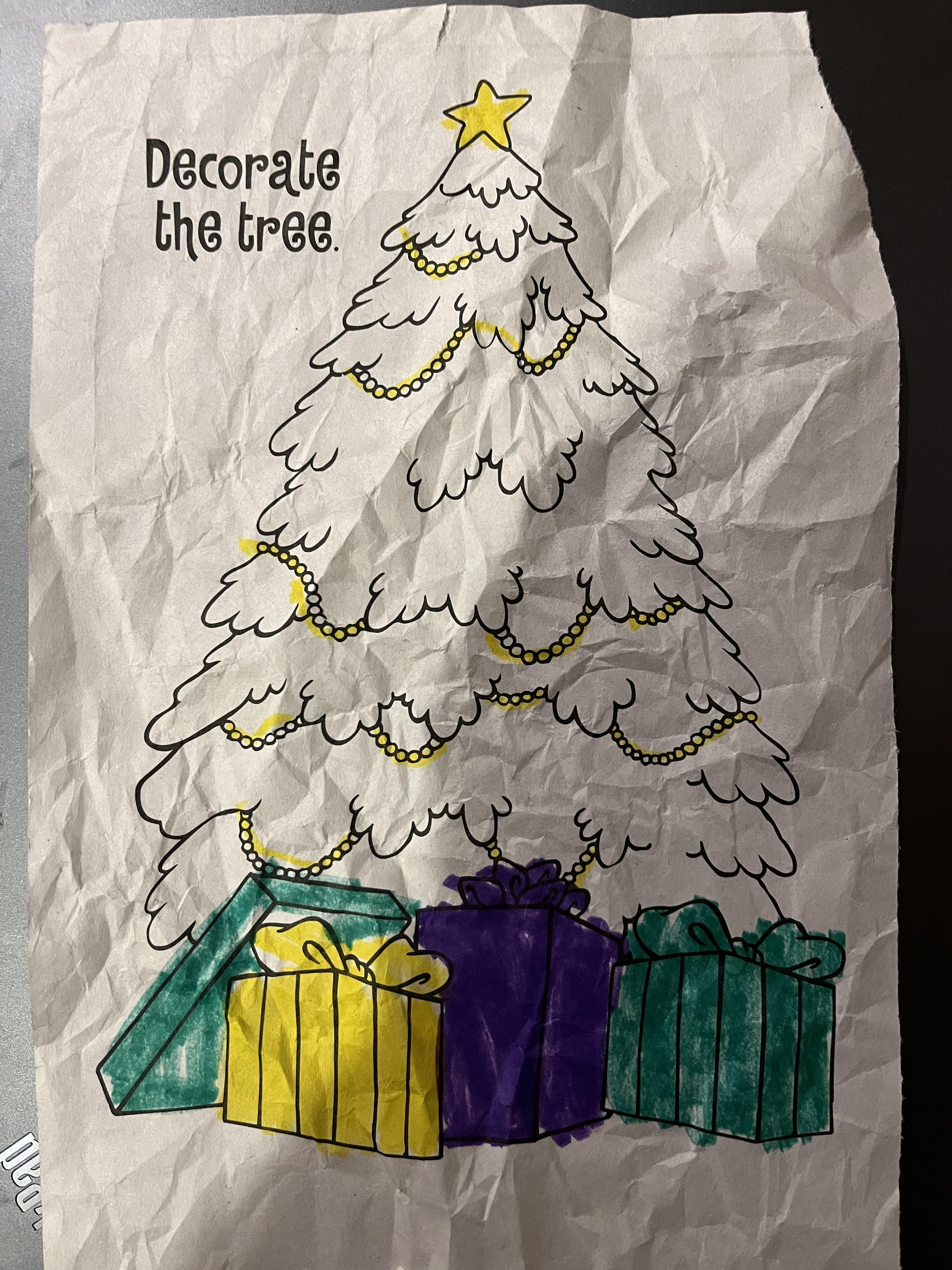 Revelation 21
25On no day will its gates ever be shut, for there will be no night there…
27Nothing impure will ever enter it, nor will anyone who does what is shameful or deceitful, but only those whose names are written in the Lamb’s book of life.
Nothing evil in Heaven (21:8; 22:11; 15)
Absolute safety & security
No night might only refer to Jerusalem (Ps. 19:1)
Revelation 22
Eternal life
1Then the angel showed me the river of the water of life, as clear as crystal, flowing from the throne of God and of the Lamb 
2down the middle of the great street of the city. On each side of the river stood the tree of life, bearing twelve crops of fruit, yielding its fruit every month. And the leaves of the tree are for the healing of the nations.
Despite the staunchest, most venerable defenses, we can never subdue death anxiety:

It is always there, lurking in some hidden ravine of the mind.
We won’t always be able to avoid our mortality
Until we get to Heaven!
Irvin D. Yalom
Psychiatrist
Staring at the Sun: Overcoming the Fear of Death, 5-6.
Revelation 22
4They will see his face, and his name will be on their foreheads.
There will be nothing greater than seeing God face-to-face
Revelation 22
7Look, I am coming soon! Blessed is the one who keeps the words of the prophecy written in this scroll…
12Look, I am coming soon! My reward is with me, and I will give to each person according to what they have done.
Revelation 22
16I, Jesus, have sent my angel to give you this testimony for the churches. I am the Root and the Offspring of David, and the bright Morning Star. 
17The Spirit and the bride say, “Come!” And let the one who hears say, “Come!” Let the one who is thirsty come; and let the one who wishes take the free gift of the water of life.
Revelation 22
20He who testifies to these things says, “Yes, I am coming soon.” Amen. Come, Lord Jesus. 
21The grace of the Lord Jesus be with God’s people. Amen.
Conclusions
Consider your days
Make this life count!
Psalm 39:4-5 – 4Show me, LORD, my life’s end and the number of my days; let me know how fleeting my life is. 5You have made my days a mere handbreadth; the span of my years is as nothing before you. Everyone is but a breath, even those who seem secure.
Conclusions
Set your mind on your eternal home
Lots of ways you can do this
What are you going to change about your lifestyle?
Colossians 3:2 – 2Set your minds on things above, not on earthly things.
If you read history, you will find that the Christians who did most for the present world were just those who thought most of the next.
CS Lewis
Christian Author
Mere Christianity, 118.
The Apostles themselves, who set on foot the conversion of the Roman Empire, the great men who built up the Middle Ages, the English Evangelicals who abolished the Slave Trade, all left their mark on Earth, precisely because their minds were occupied with Heaven.
CS Lewis
Christian Author
Mere Christianity, 118.
It is since Christians have largely ceased to think of the other world that they have become so ineffective in this.

Aim at Heaven and you will get earth thrown in.

Aim at earth and you will get neither.
CS Lewis
Christian Author
Mere Christianity, 118.
Conclusions
RSVP
When the invitation arrived, I was busy. I never bothered to RSVP. 

Besides, I was the singer. 

Surely I could go to the reception without returning the RSVP!
Conclusions
RSVP
John 1:11-12 – 11Jesus came to that which was his own, and his own did not receive him. 
12Yet to all who did receive him, to those who believed in his name, he gave the right to become children of God.
REVELATION 20-22
Eternity